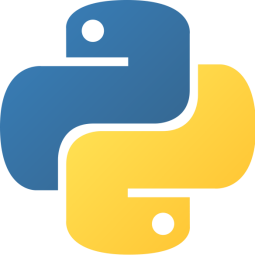 Python
Мы не учим Pythonу, 
мы делимся опытом,
показываем преимущества…
Штепа Юлия Леонидовна, 
Бурцева Татьяна Анатольевна, 
МАОУ СШ №143, учителя информатики
Обучение
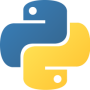 Он-лайн курсы
Сайты
К.Поляков: вышло пособие для инженерно-технической подготовки в 4-х частях:
http://lbz.ru/books/774/10373/
Программирование: Python, C++. в 4 ч. 1 ч. / Поляков К.Ю.

Смотрите Приложение 1. 
«Рекомендации по началу обучения ЯП Python»
Установка
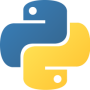 Последние версии продукта всегда можно найти на официальном сайте разработчика:    https://www.python.org. 
В одноранговой сети устанавливается под обычным пользователем
В домене при установке не пропустить шаг, на котором  ставится галочка «установить для всех пользователей»
Среду разработки устанавливать не обязательно, можно работать и в IDLE  (среда разработки на языке Python, поставляемая вместе с дистрибутивом).
Почему Python
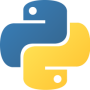 Высокий рейтинг среди ЯП:
https://www.tiobe.com/tiobe-index/
 



Перспективы по применению (компьютерное зрение, нейронные сети, Raspberry Pi, ….)
Код проще
нет описания переменных
нет операторных скобок – их заменяют отступы, поэтому код читаемый!
списки, срезы, методы – код может быть еще короче…
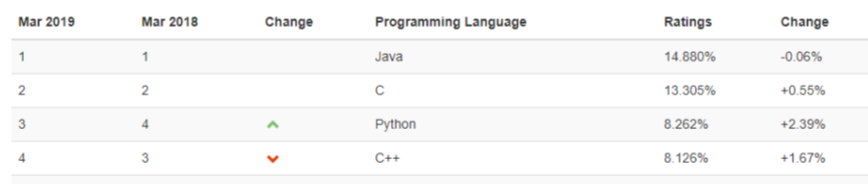 Приложения на android
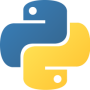 У многих учеников нет дома компьютера, смартфоны есть у всех…
Смотрите:  Приложение 2. 
«Приложения для Android из Play Маркет для изучения Python»
Приложения iPhone
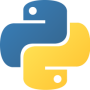 Python ofline
Приложения Windows
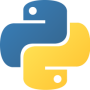 Python 3.3 для Widows Phone – нет среды разработки, выход: on-line ресурсы. 
Например:
http://pythontutor.com/visualize.html#mode=edit
http://rextester.com/l/python3_online_compiler
https://www.jdoodle.com/python3-programming-online
https://ideone.com/
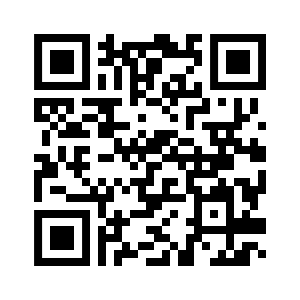 Pythontutor.com
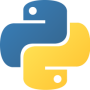 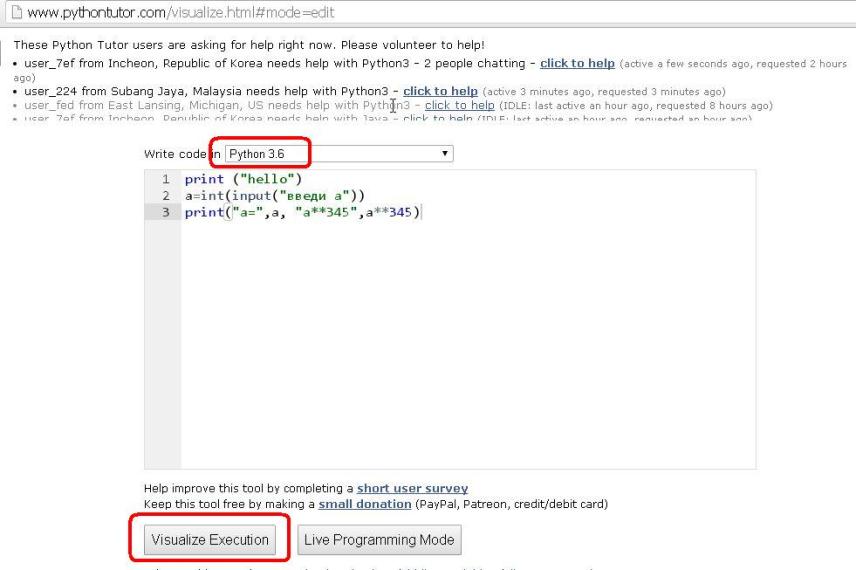 Визуализатор запускает пошаговое выполнение кода
Pythontutor.com
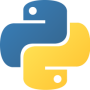 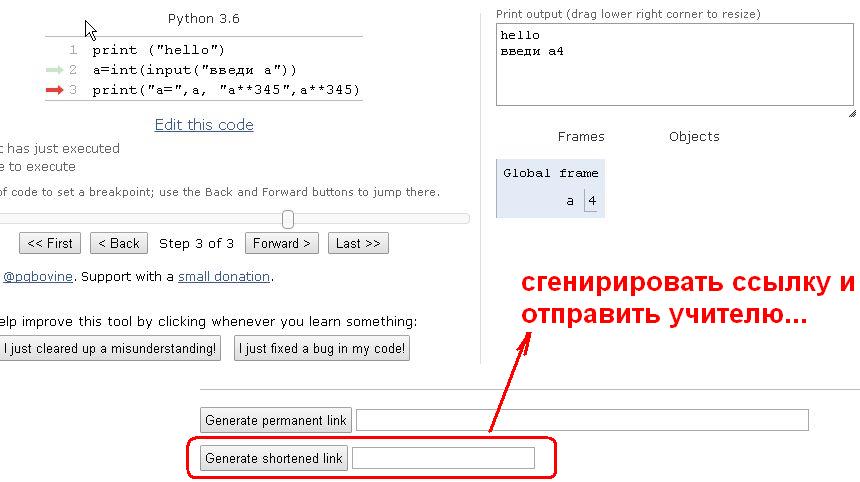 Pythontutor.com
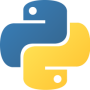 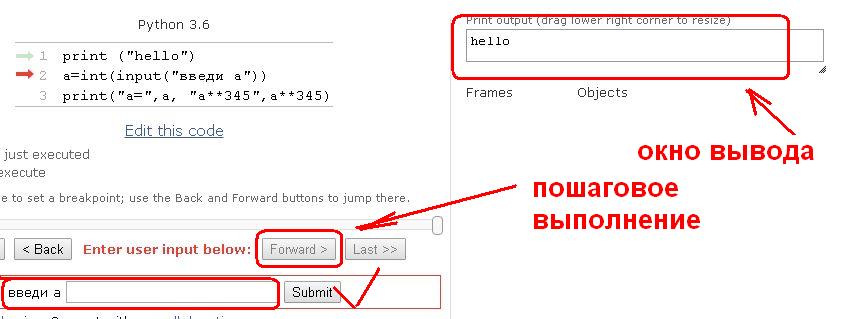 Первая строка выполнена, выполнение второй строки -  ожидание ввода данных
Pythontutor.com
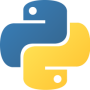 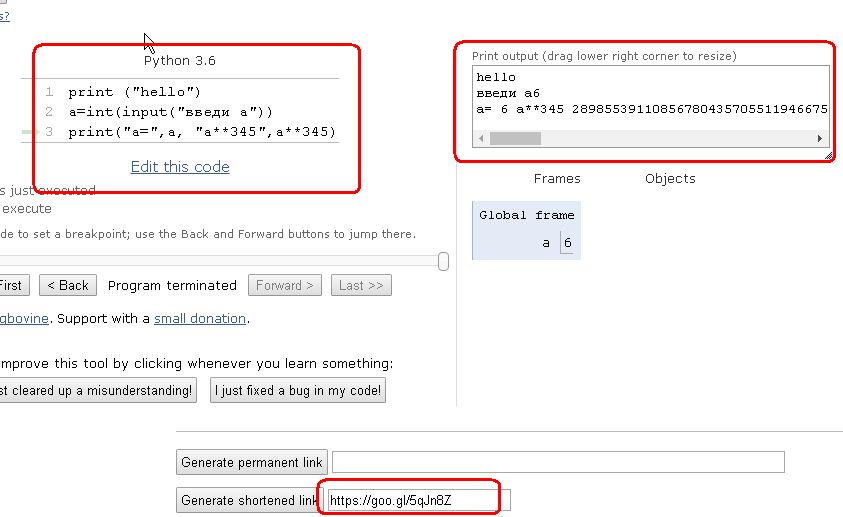 Выполнена третья строка.
Можно отслеживать значения переменных,
Сгенерировать ссылку, отправить учителю…
Сравним…
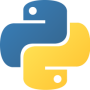 Сравним…
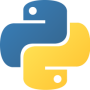 Выявленные проблемы
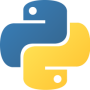 Необходимо учителю найти свободное время для самообразования!

Отсутствие бумажных  учебников для учеников

   Имеющийся опыт  Паскаля мешает  отдельным ученикам
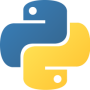 Что сделано: основная школа
адаптирована глава 3 учебника информатики 8 класс, Босова (опубликована)

адаптированы презентации (не публиковали, апробация)

   в разработке курс на Stepik.org в поддержку (ученики получили ссылки только на этой неделе)
Планы: основная школа
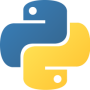 адаптировать глава 2 учебника информатики 9 класс, Босова

адаптировать презентации

   доработка курса на Stepik.org в поддержку глав учебника Босовой
10 класс, базовый уровень
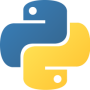 Идеи для проекта «МЕГАКЛАСС»:

Проектная деятельность «изучения языка программирования»: одна школа (или группа) – один язык программирования

Изучение  программирование на Python на графике (анимация объектов)
Одна школа (группа) – один язык программирования
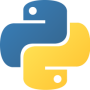 Кумир
Паскаль
С++
Python
Java
….
Ждем желающих разработать наследующий год!
Python графика
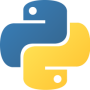 Идея: объединить  методики
К. Поляков + И. Дединский
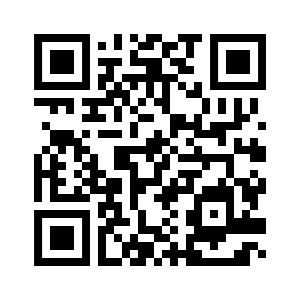 http://kpolyakov.spb.ru/download/pygraph.zip
Презентации, примеры, документы
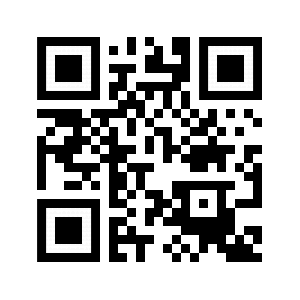 http://ded32.net.ru
Библиотека с примерами (С++)
Рабочая группа
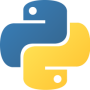 Бурцева Татьяна Анатольевна
tana143@mail.ru

Штепа Юлия Леонидовна
jul143@mail.ru

МАУО СШ №143